Oftalmologie – klíčový segment operace OKAPharmDr. Michal Krejsta, MBAGenerální ředitel LEXUM a.s./ Cornea Lexum s.r.o.Předseda představenstva SAPOCH z.s.
11/12/2019, AHCM, Hotel STEP Praha
= zákal oční čočky, které se projevuje viděním jakoby přes špinavé sklo nebo pomalu zamrzající okno. Léčí se nahrazením zakalené lidské čočky tenkou umělou čočkou. Podle WHO je vážným onemocněním oka, protože je celosvětově zodpovědný za 48 % případů slepoty v dospělosti (cca 18 miliónů lidí).
Agenda
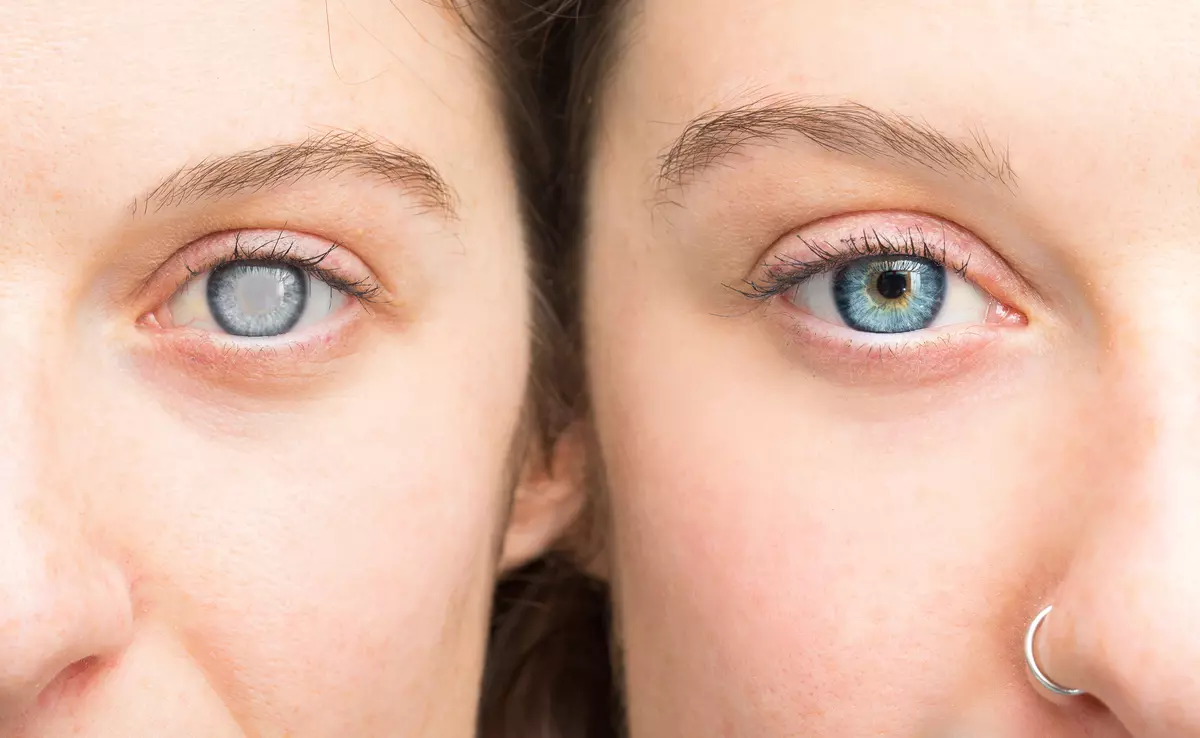 Operace Oční KataraktA (OKA)
Objem a vývoj péče
Struktura poskytovatelů
Mechanismy a výše úhrady 
Indikátory kvality a imperativy ceny & dostupnosti
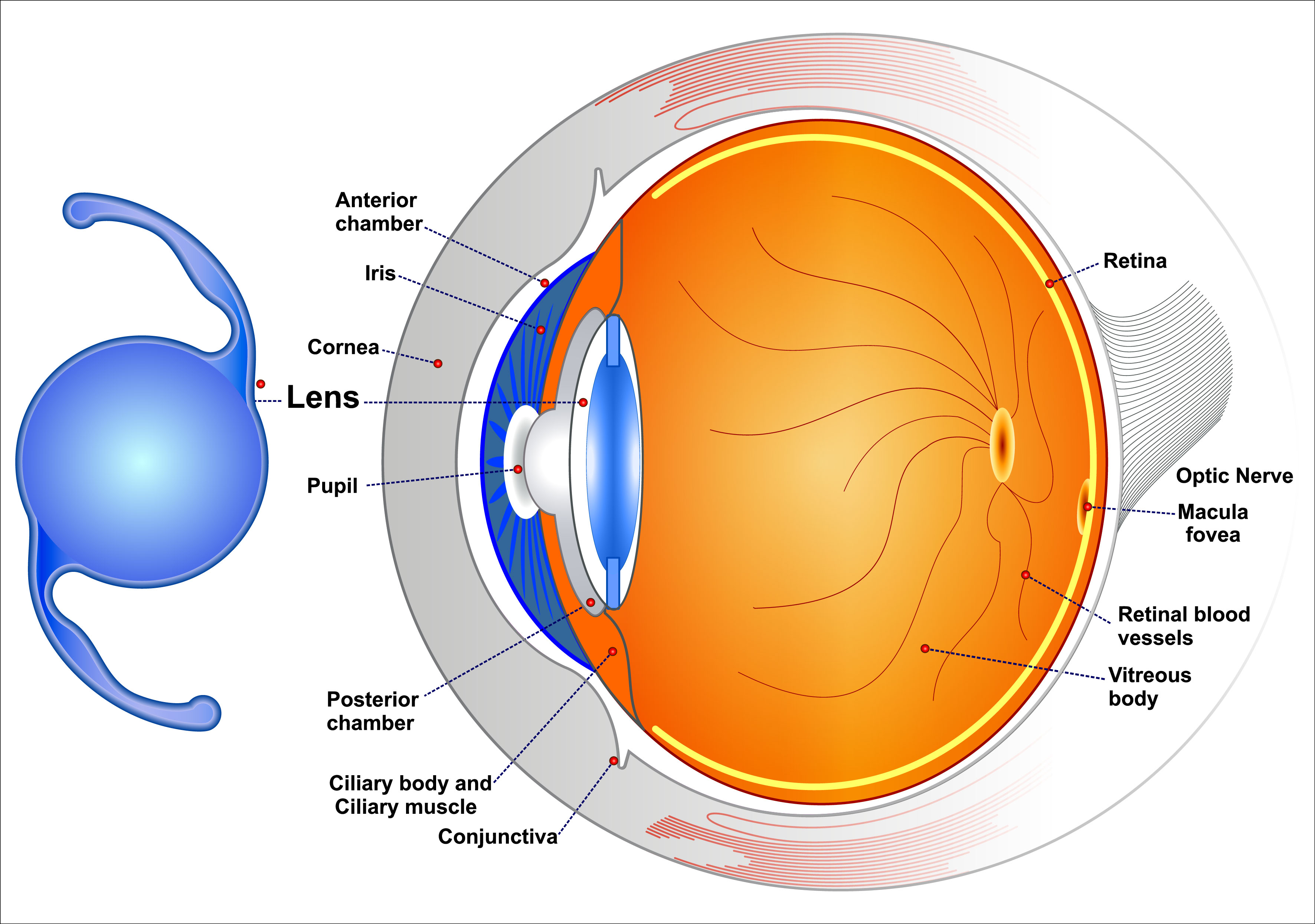 OKA: stabilní jednociferný růst +3% v poslední dekádě
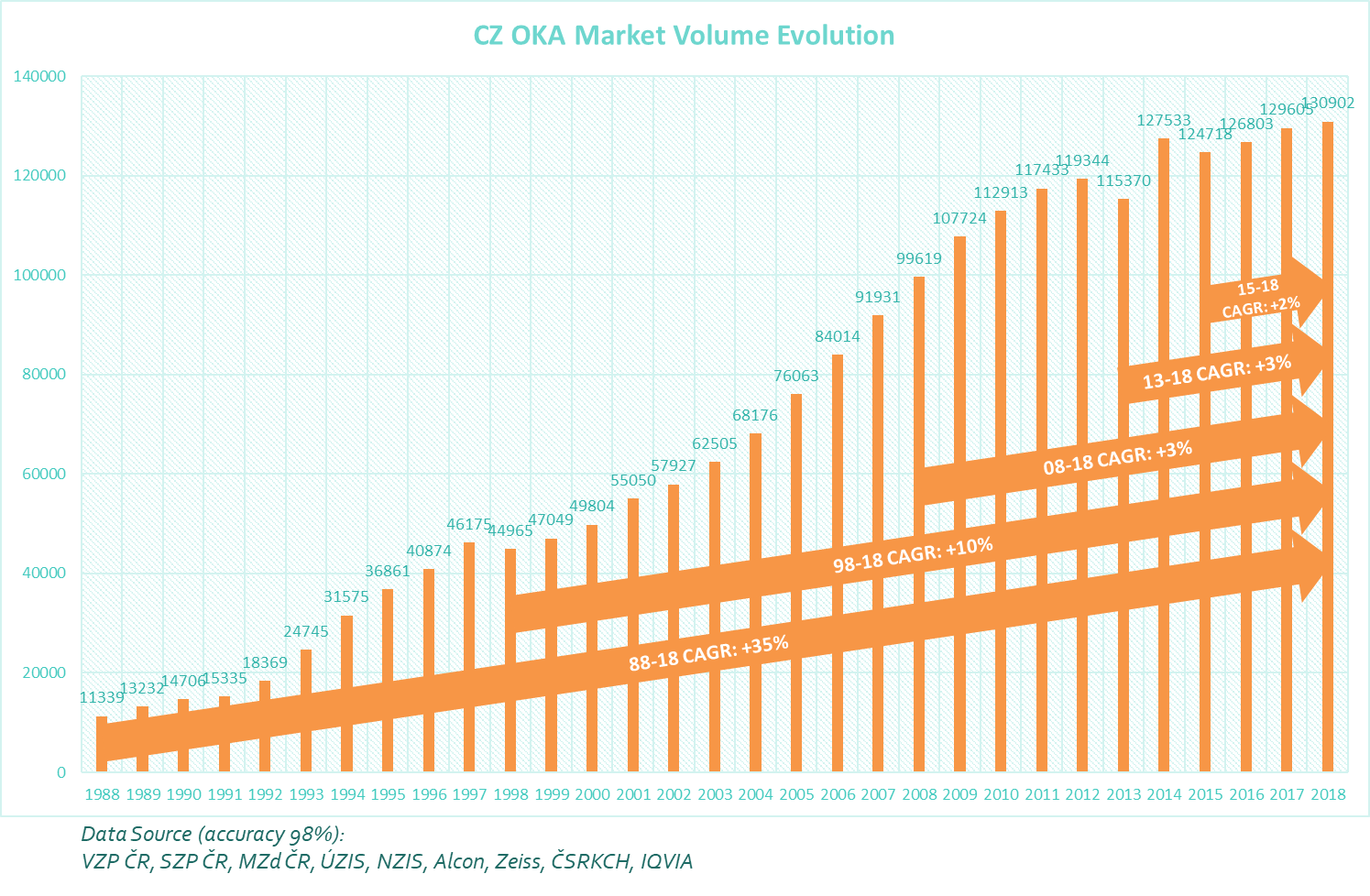 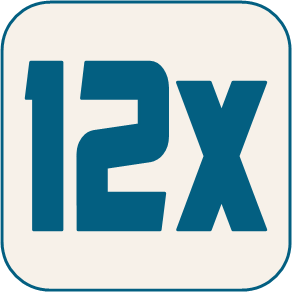 3
OKA: predikce budoucího růstu 2-3% díky 23 poskytovatelům
Struktura poskytovatelů v 2019
Objem a vývoj OKA (‘000)
18-21 CAGR: 2-3%
12-17 CAGR: 2%
Lexum  (5 klinik)
Nemocnice
25%
Gemini (# 8)
21%
Ostatní 
soukromé 
kliniky
2%
Neovize / Duovize (# 2)
3%
3%
Ofta Plzeň
2012
2013
2014
2015
2016
2017
2018
2019
2020
2021
OK HP
Visus
OK Zlín
Oftex
~1.9% p.a. růst OKA mezi lety 2012 až 2017 
Předpoklad růstu OKA do roku 2023 je 2-3% díky stárnutí populace (36% populace nad 55 let              a změna +6% v segmentu 65+ let do 2030)
~75% chirurgie OKA poskytuje celkem 23 soukromých ambulantních poskytovatelů oční chirurgie typu jednodenní chirurgie (zbývající část 25% poskytuje 40 nemocnic)
Podíl monofokálních IOL (včetně torických) přes 90%, zbývající část multifokální IOL
Lexum a Gemini jsou největší poskytovatelé chirurgie OKA se společným podílem >1/3 trhu (#43.000 OKA ročně)
40% (#36+) lékařské techniky (phaco)                              v soukromých klinikách vs. 60% (#54+) v nemocnicích
Primární indukce pacientů s OKA je od spádových ambulantních oftalmologů (#878/ #12 OKA měsíčně)
Většina soukromých klinik vlastní i oční ambulance (#70), což představuje 8% podíl
4
OKA: >80% chirurgie OKA je vykazována balíčkem          (VZP, 2016)
5
OKA: nositelné výkonu představují jen 9% celkové úhrady balíčku (PMAT & PLP >2/3)
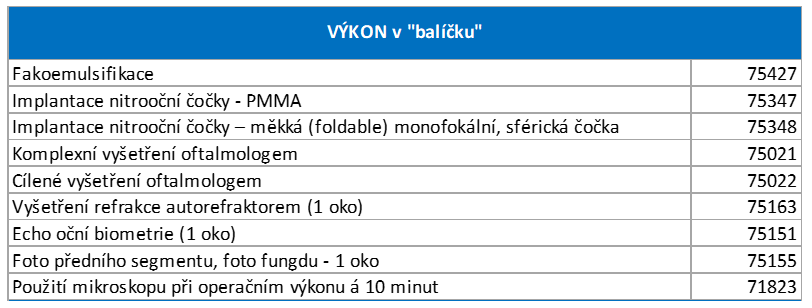 = operační postup, kdy je za pomoci ultrazvukové vlny  a podtlakové pumpy destruována a odsáta oční čočka
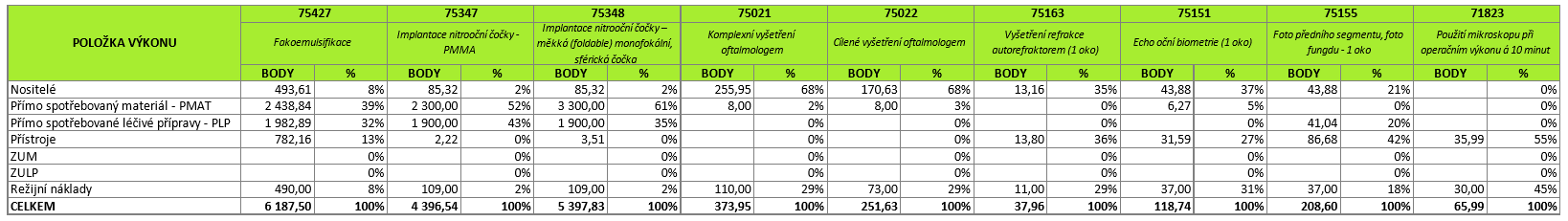 6
OKA: hodnoty bodů u klíčových výkonů o -56% nižší za LD
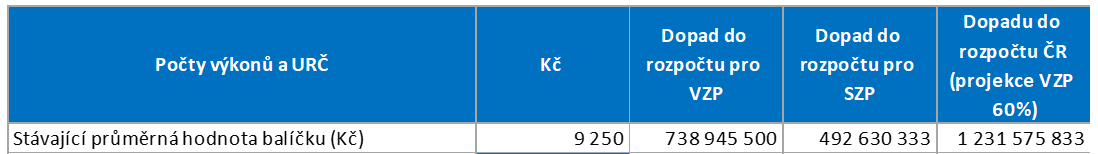 IOL- S
FAKO
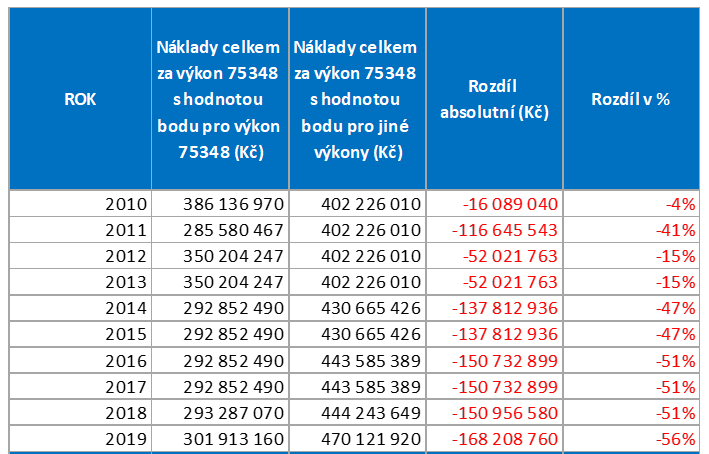 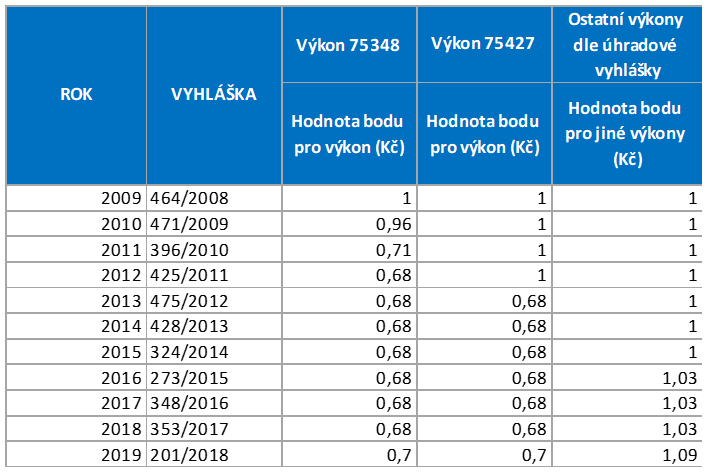 7
OKA: negativní dopad do balíčku OKA -4.582,- Kč/1 OKA
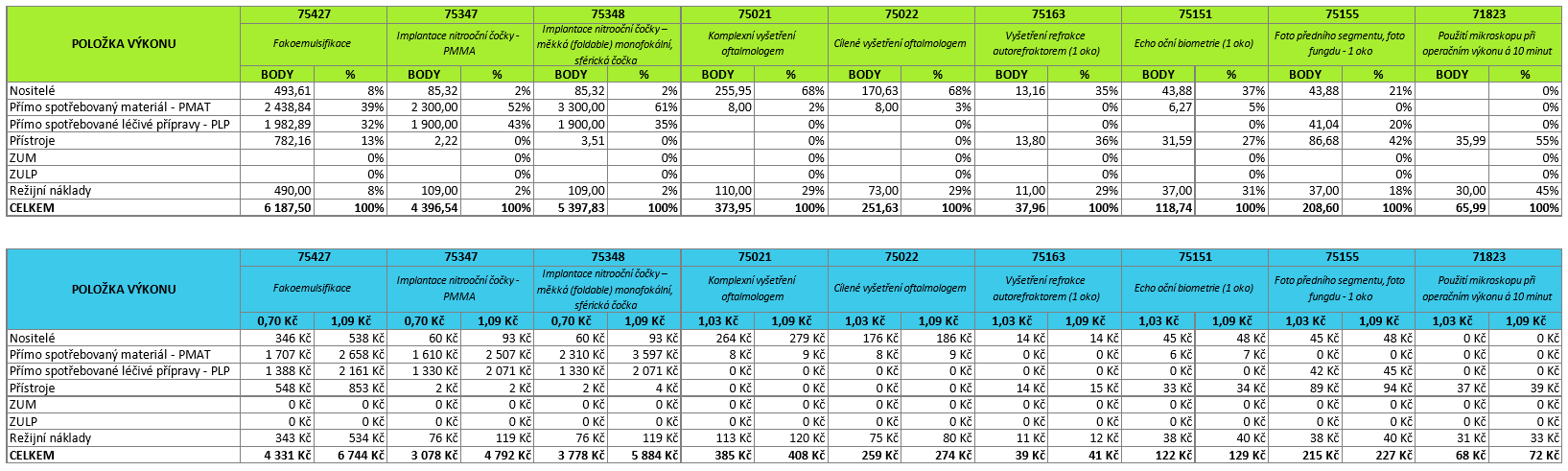 8
OKA: negativní dopad do rozpočtu OKA -600 mil. Kč/rok
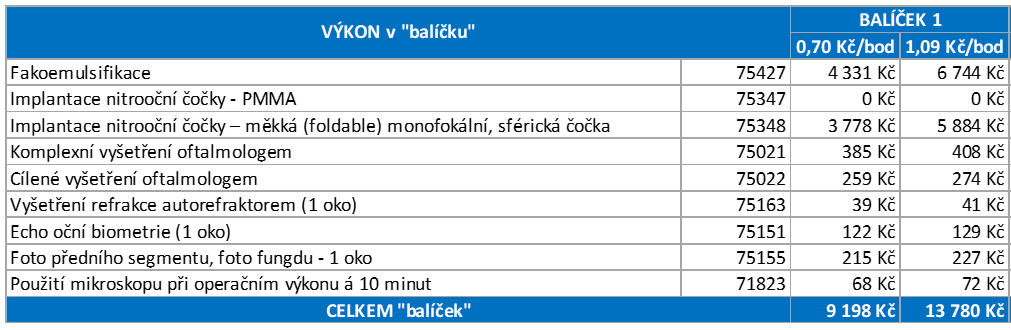 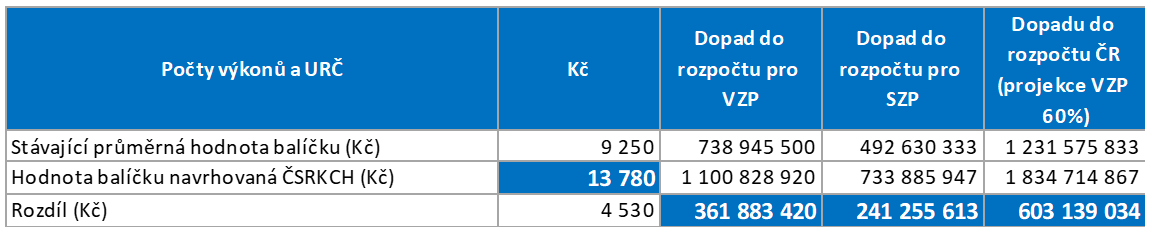 9
OKA: podíl komplikací OKA je srovnatelný s 3% Ø EU               (VZP, 2016)
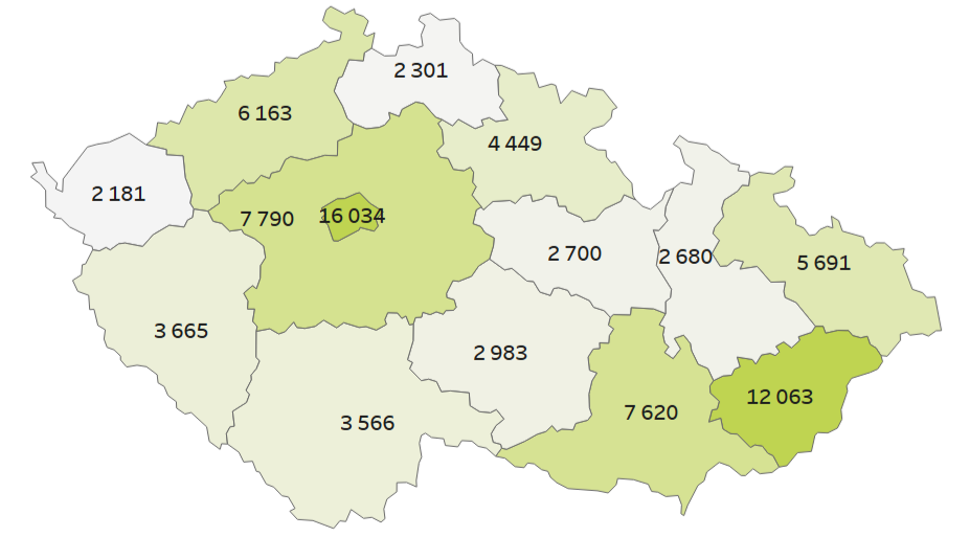 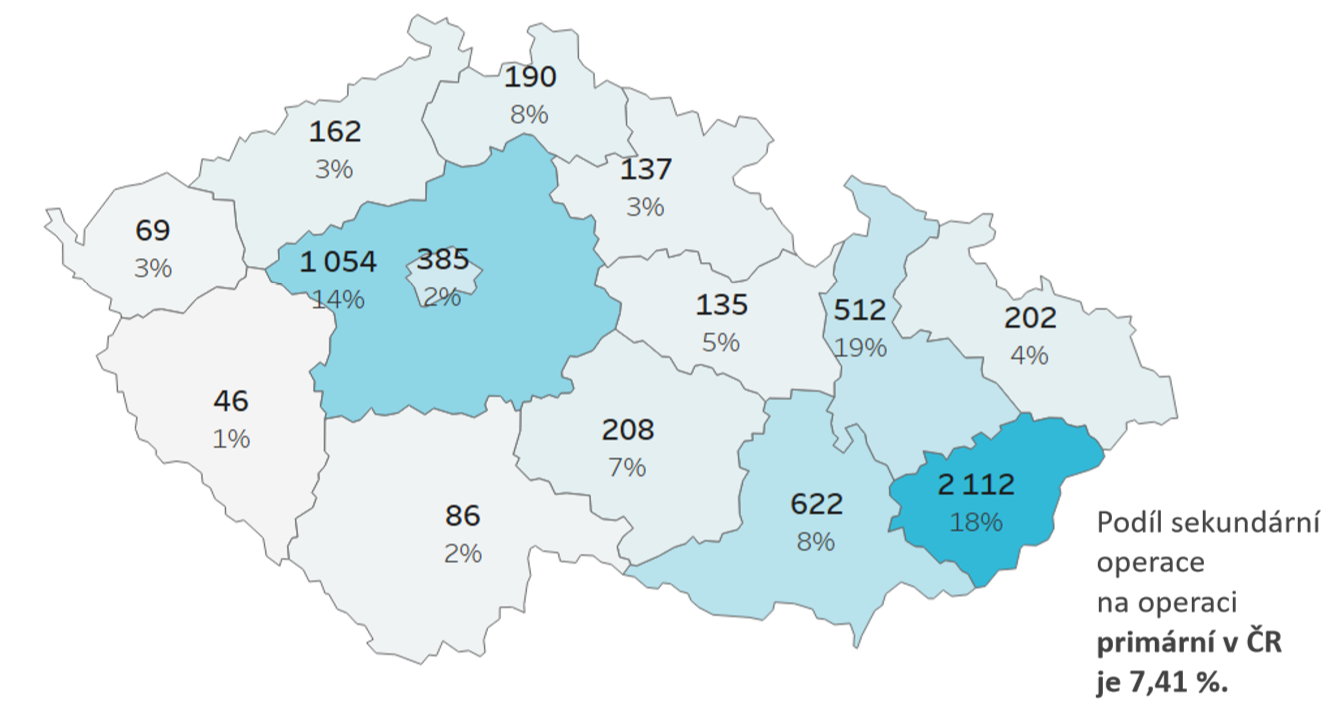 10
OKA v 2020: výkonové úhrady základní hodnoty bodu  dále navýšeny o +0,12 Kč za vzdělávání, ordinační               hodiny a nové pacienty (=> 11.935,- Kč/ 1 OKA)
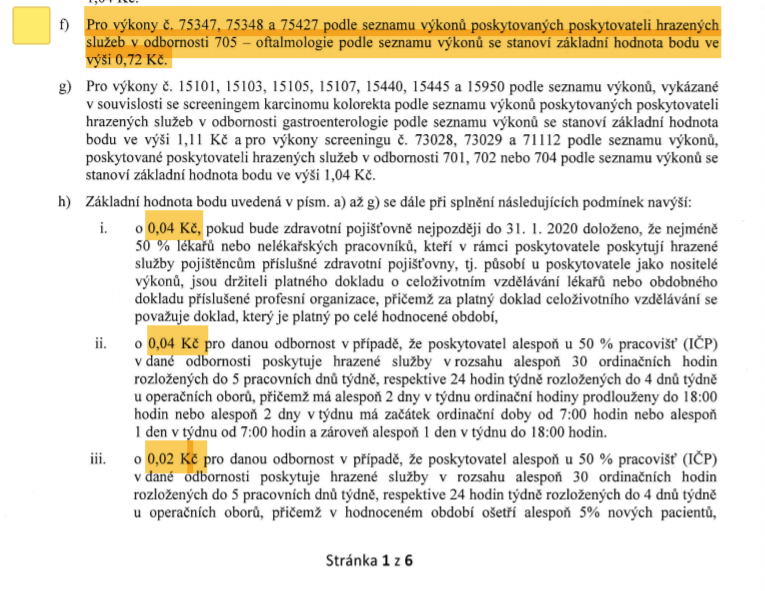 11
OKA: strategické imperativy ceny & dostupnosti
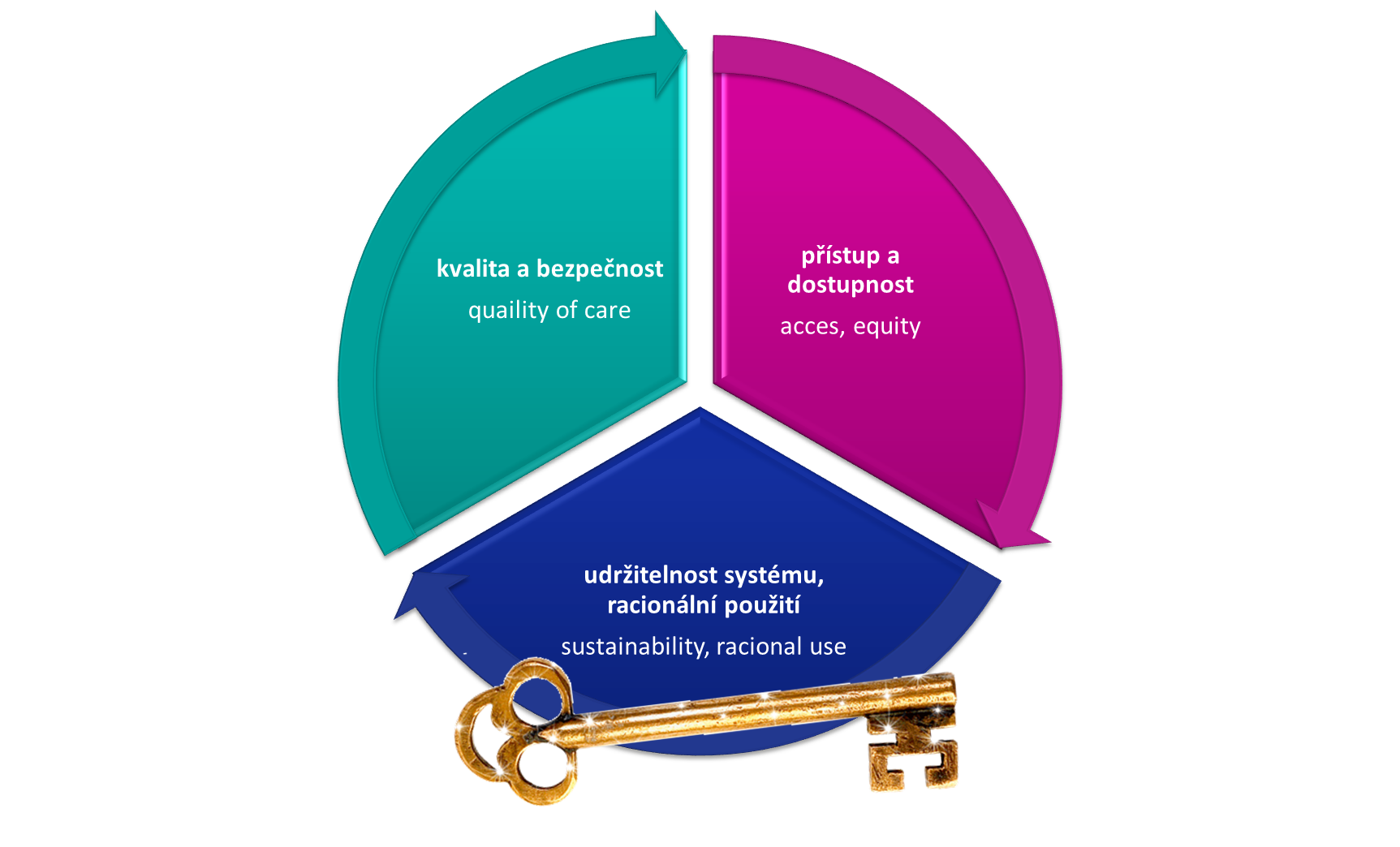 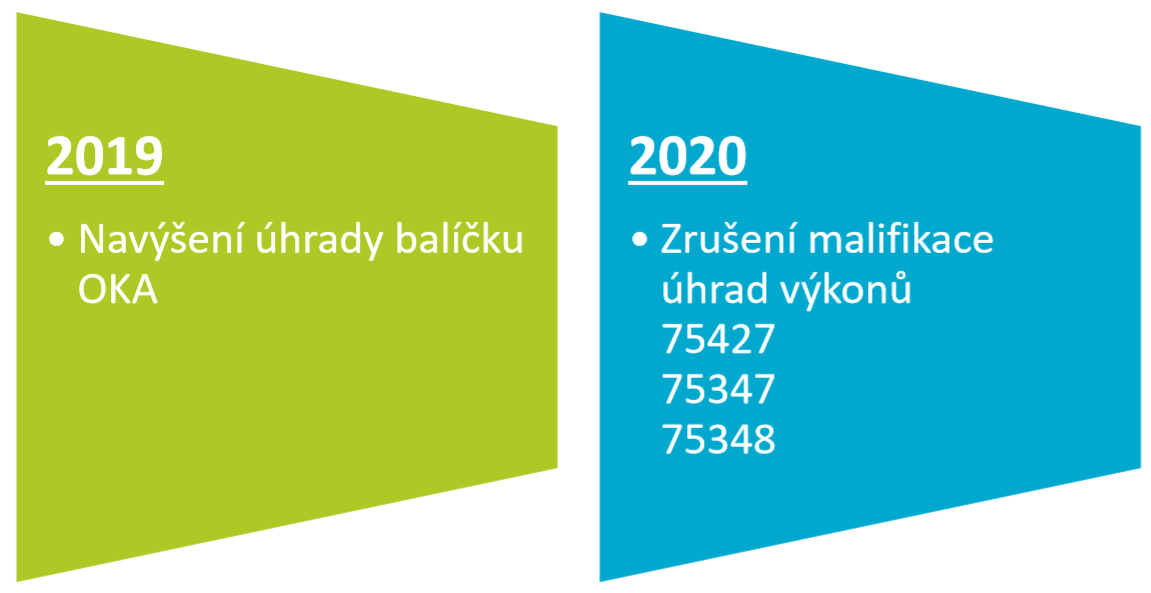 2021
12
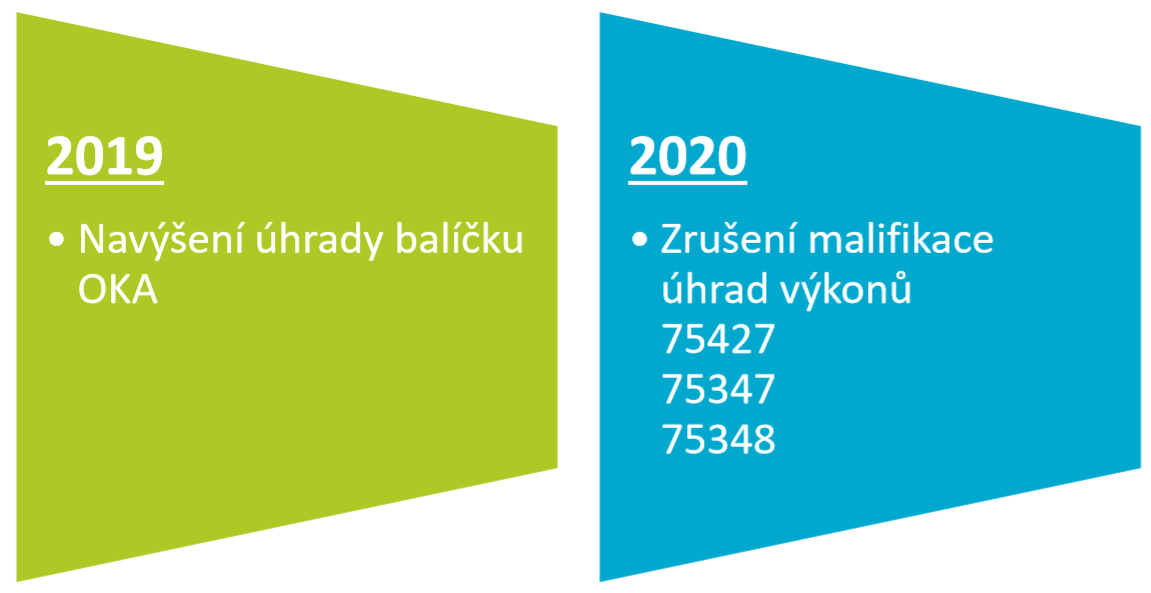 Zarovnání úhrady balíčku OKA s výkonemNález Ústavního soudu č. PL ÚS 19/13 ze dne 22. 10. 2013, bodu 80 a zejména 81
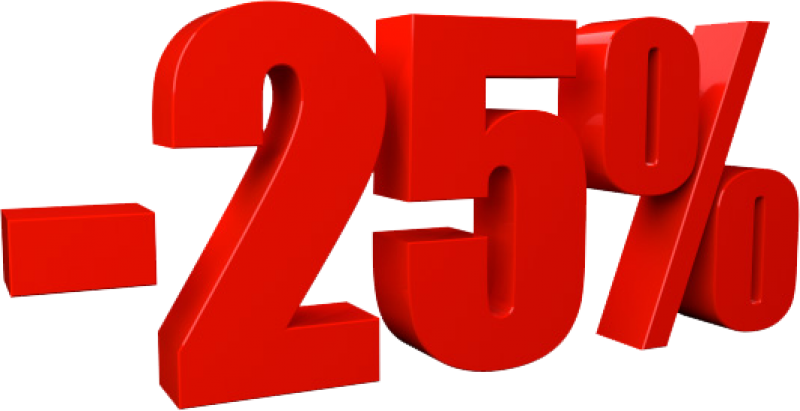 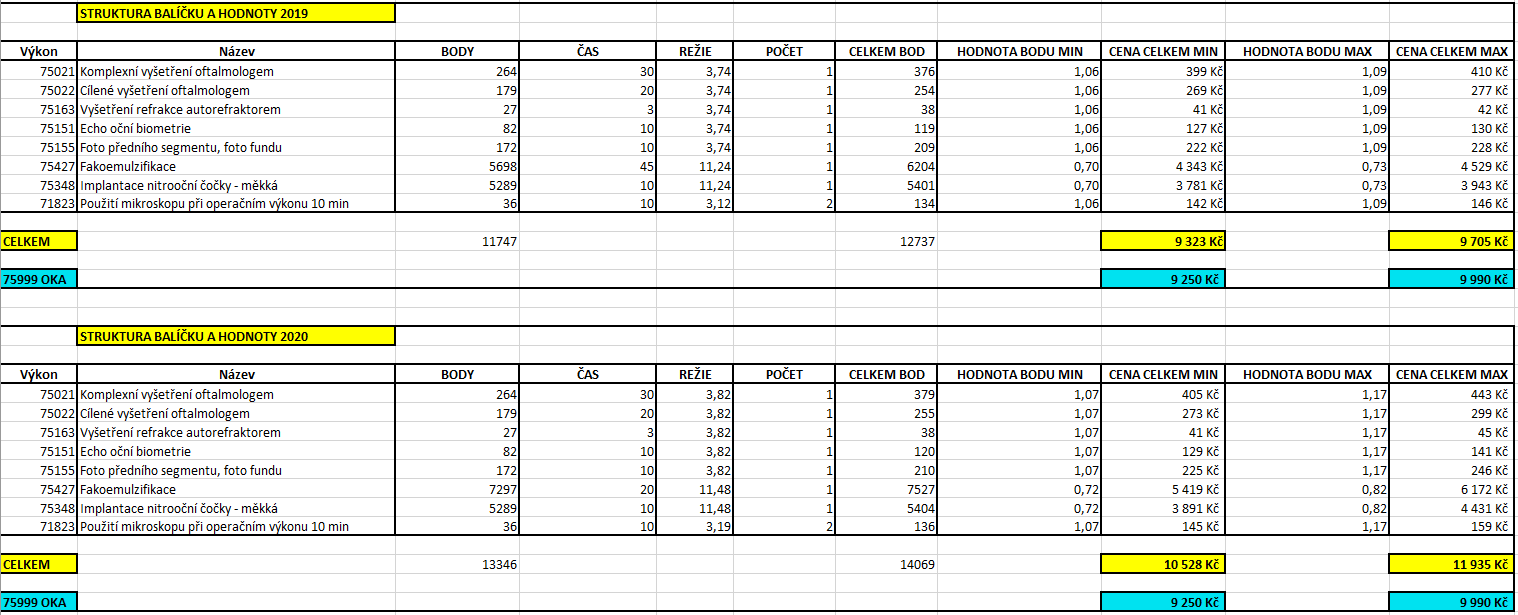 2021
13
Děkuji za milou pozornost!